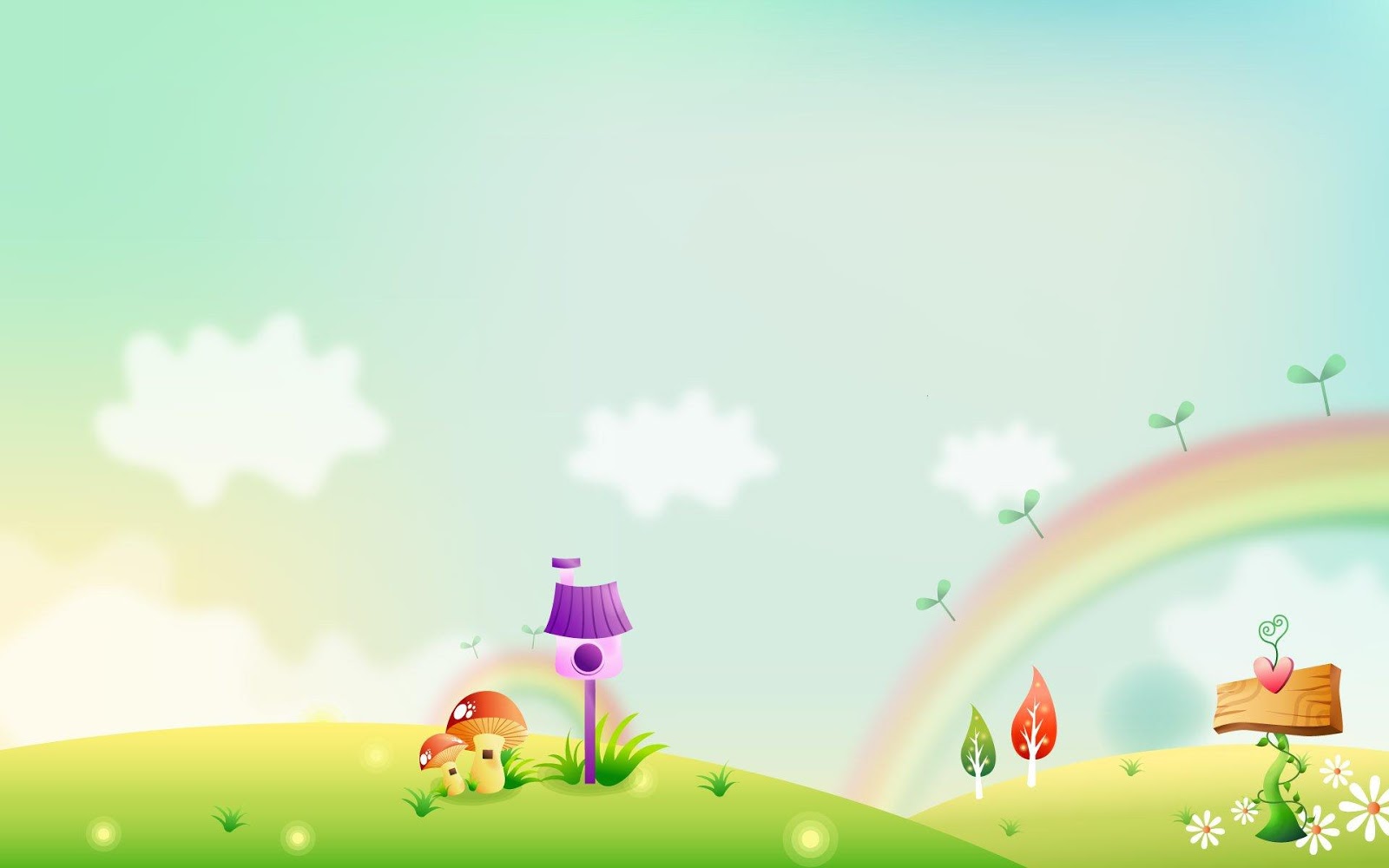 BÀI GIẢNG
Môn: Mĩ thuật
Giáo viên: VŨ THỊ HÀI
Trường Tiểu học Đoàn Lập
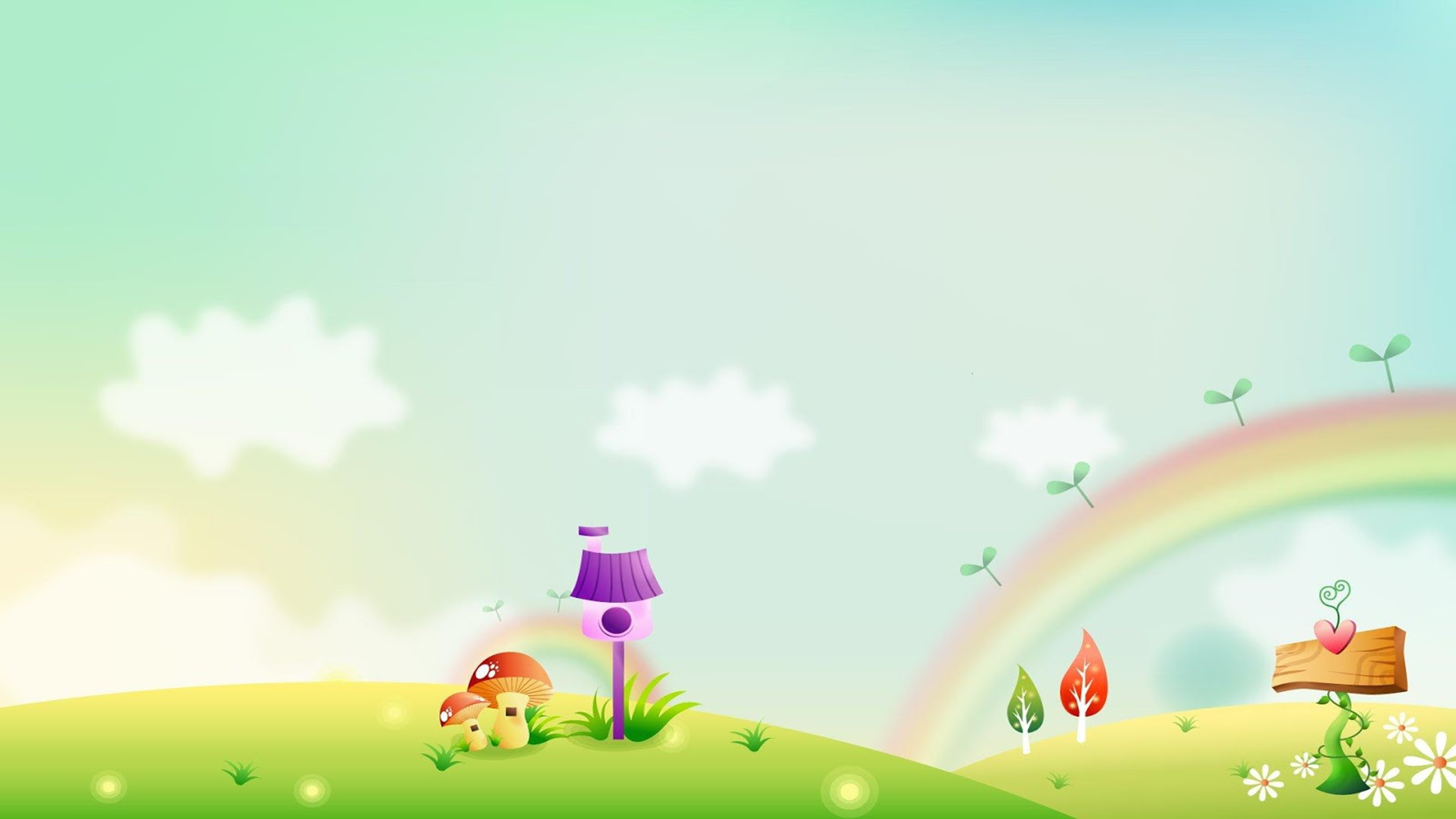 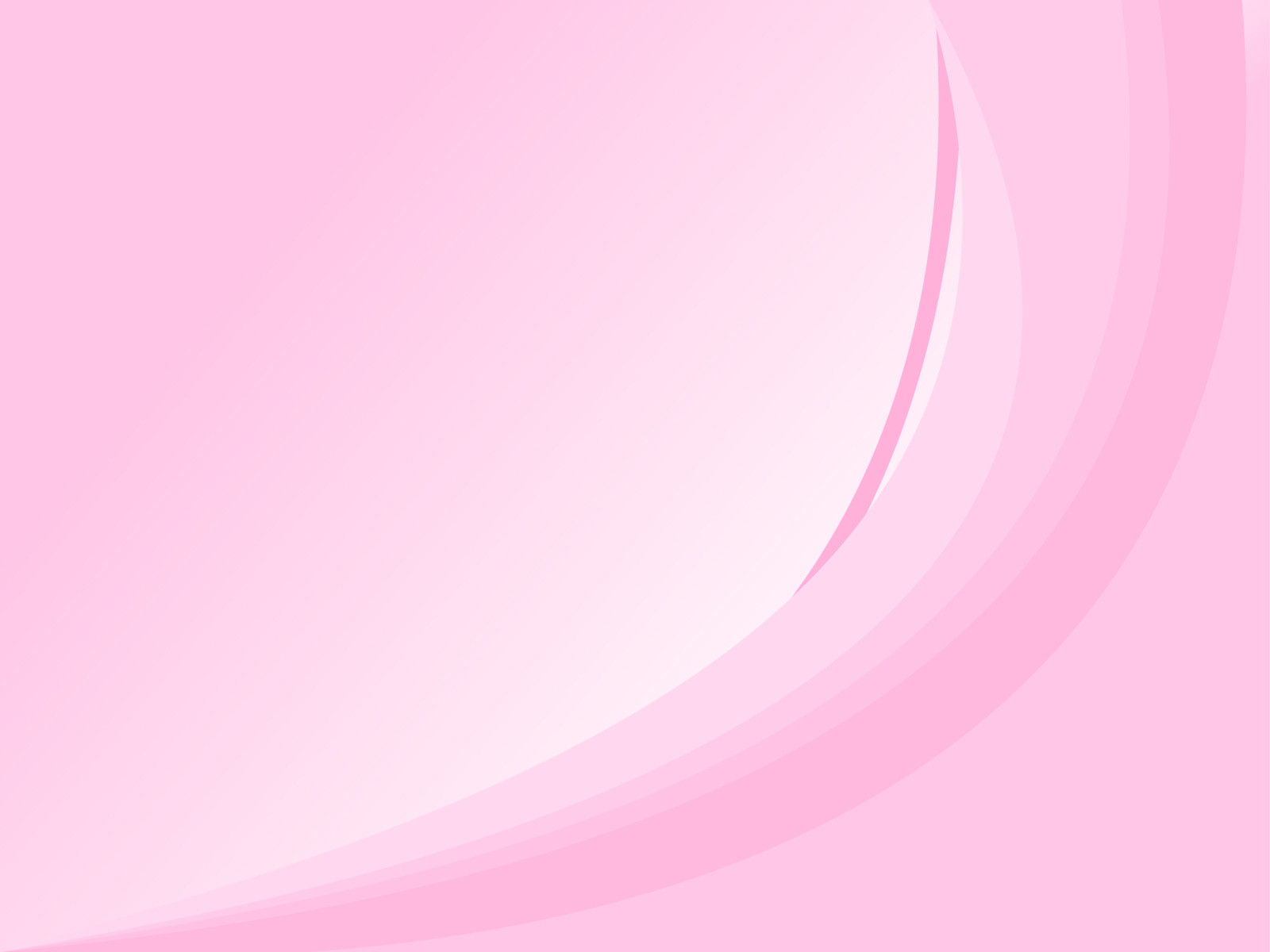 Thứ Năm ngày 04 tháng 4 năm 2024
Mĩ thuật 
Chủ đề 9: THẦY CÔ CỦA EM (tiết 4)
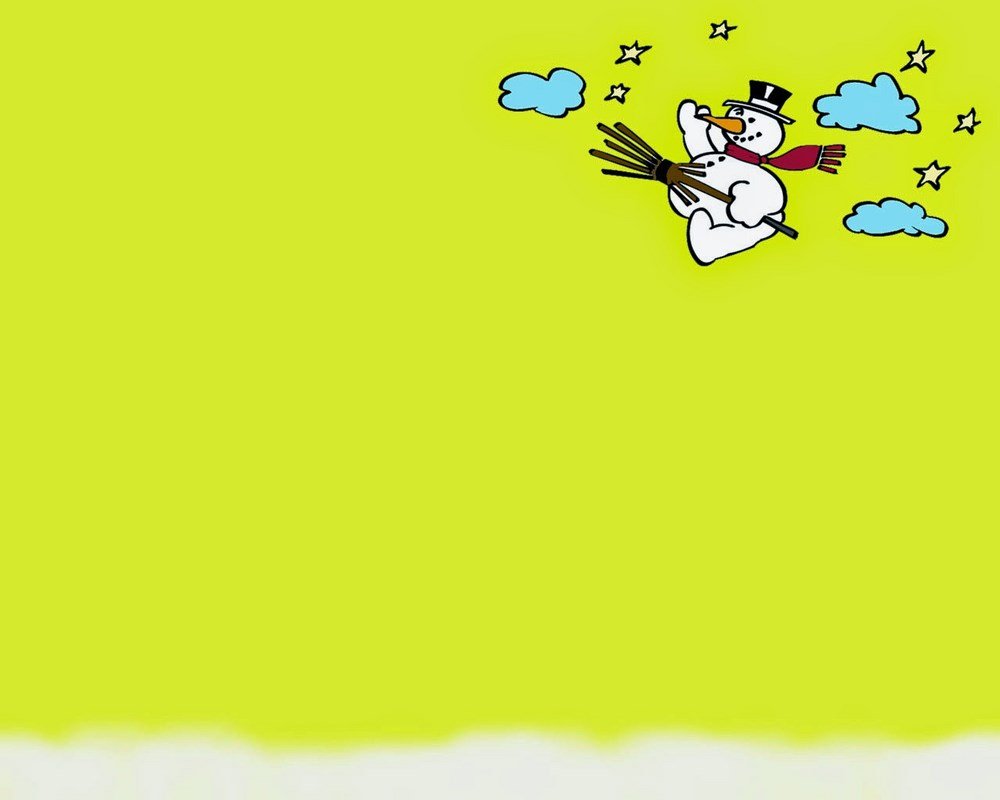 *Một số đồ dùng học tập
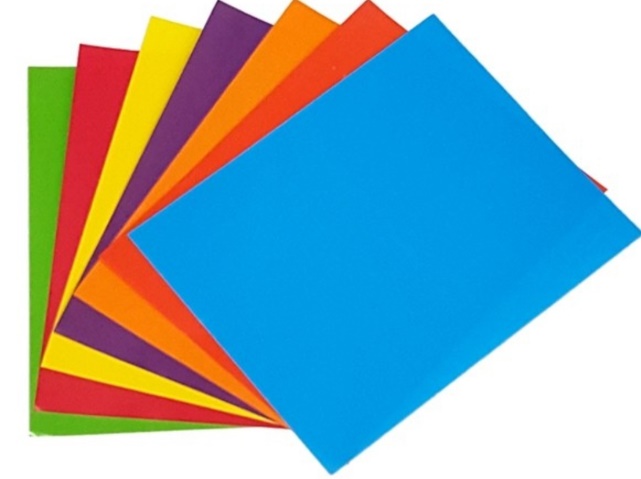 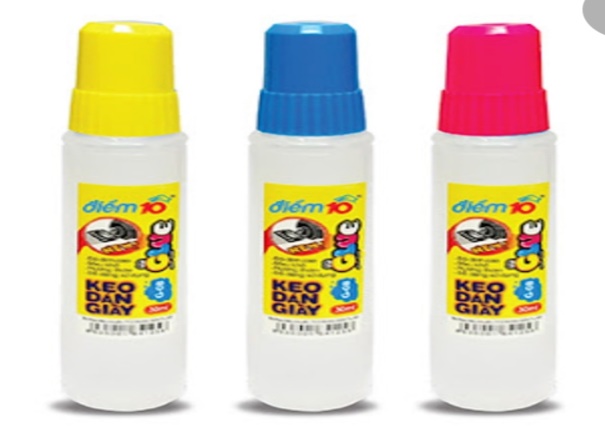 Keo dán
Giấy mầu
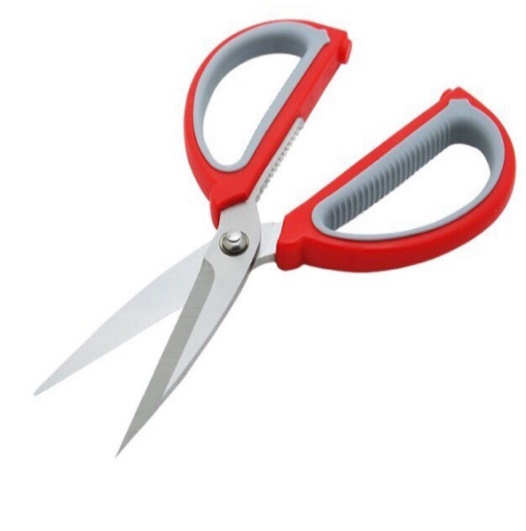 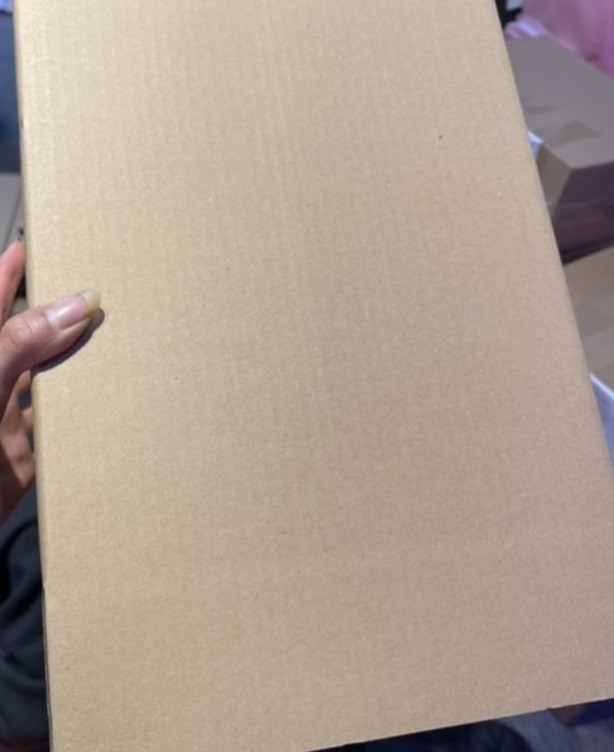 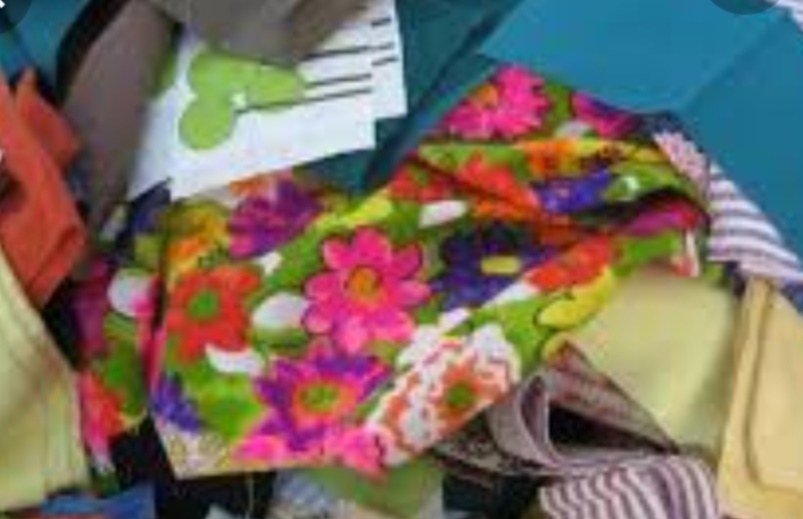 Bìa cát tông
Kéo
Một số vật dụng khác
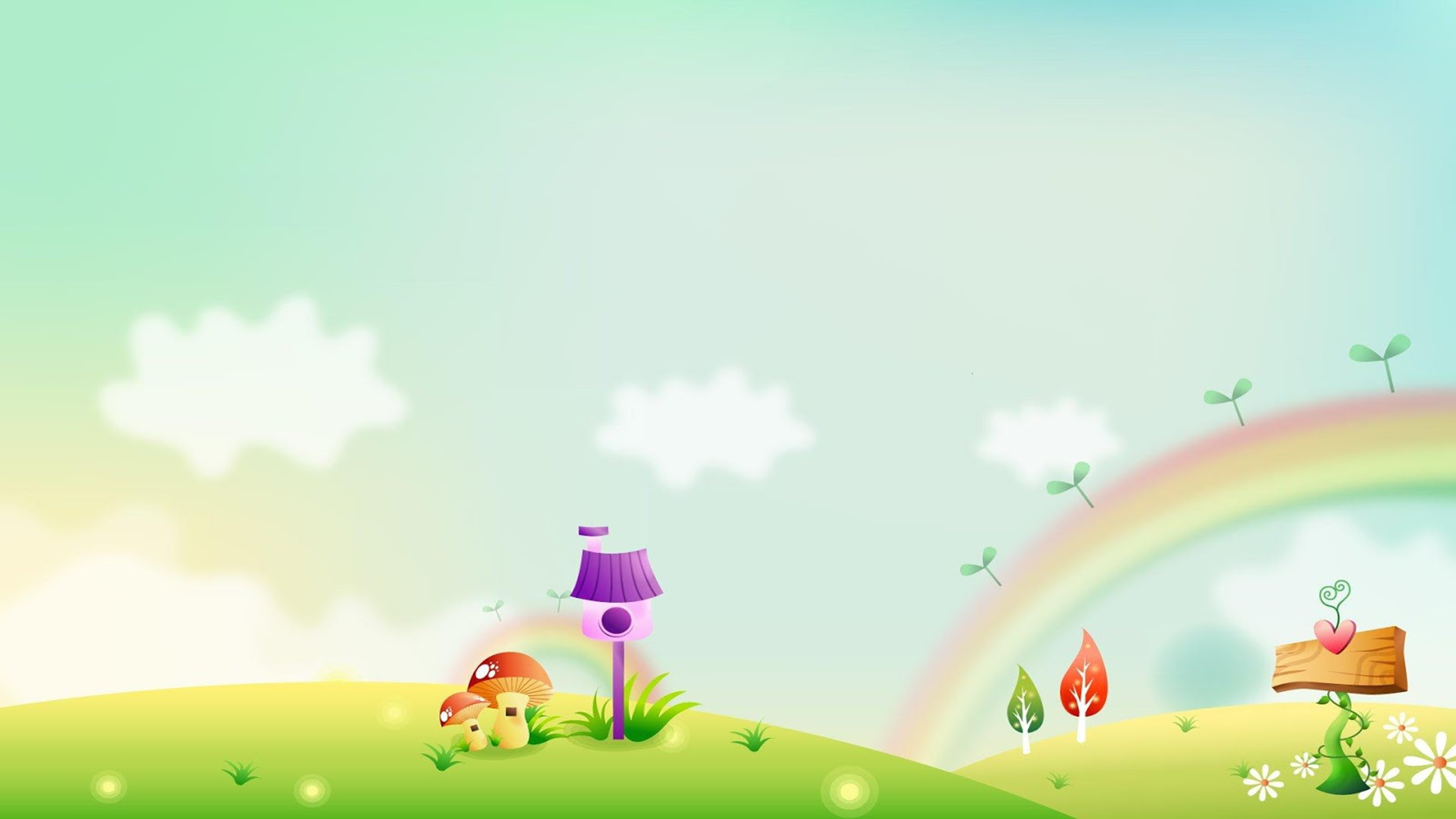 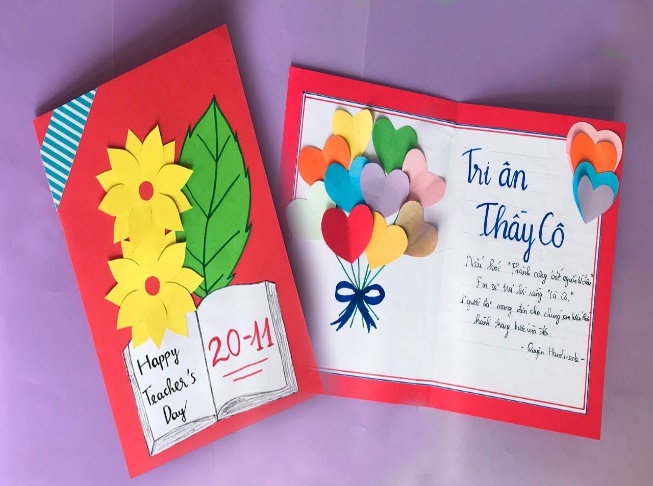 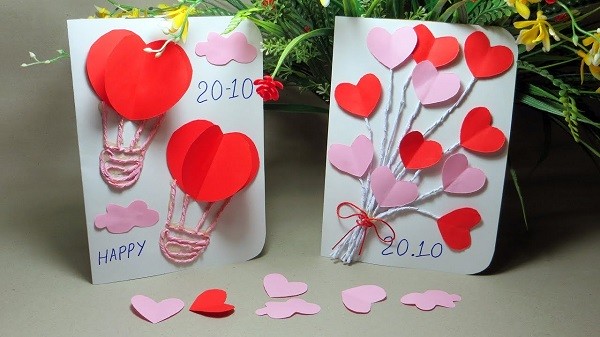 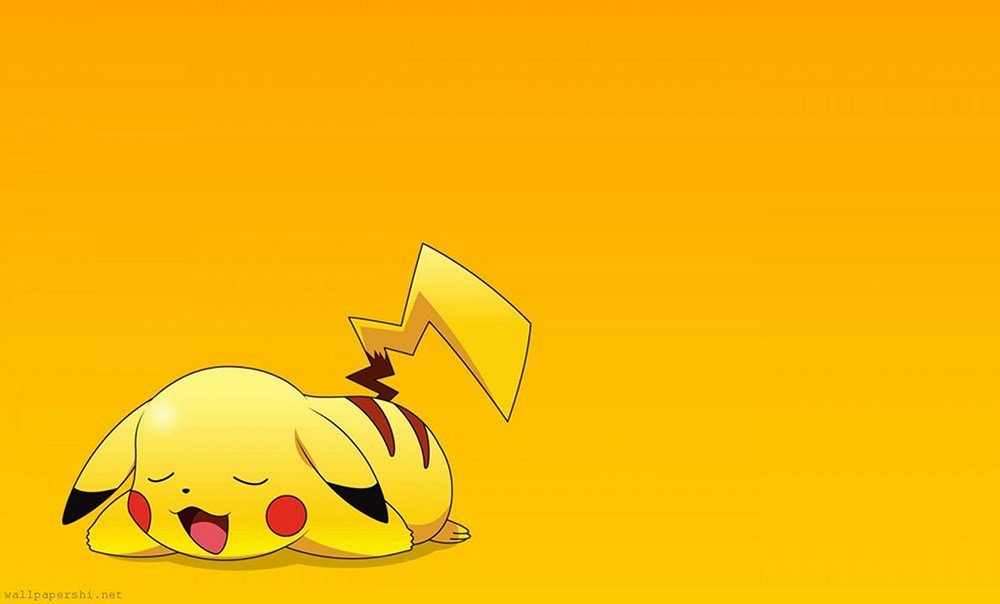 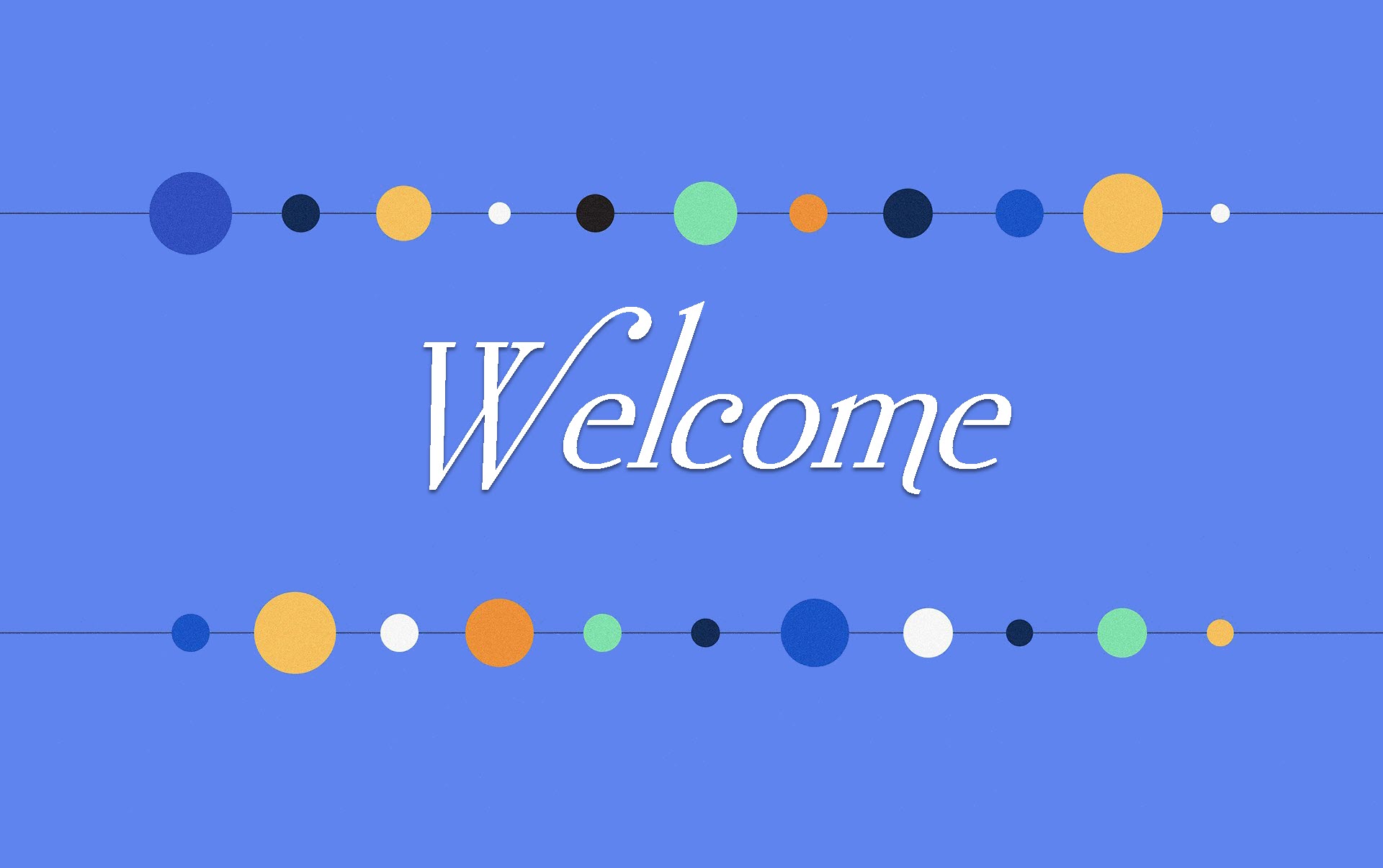 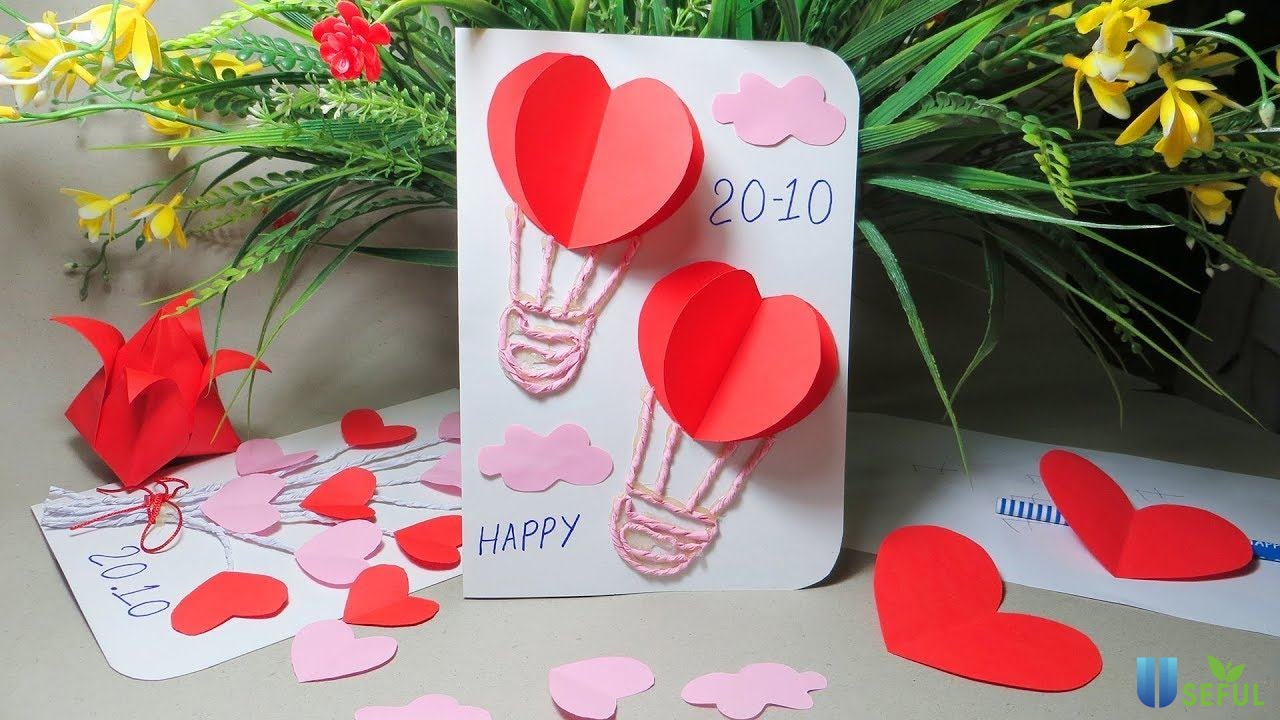 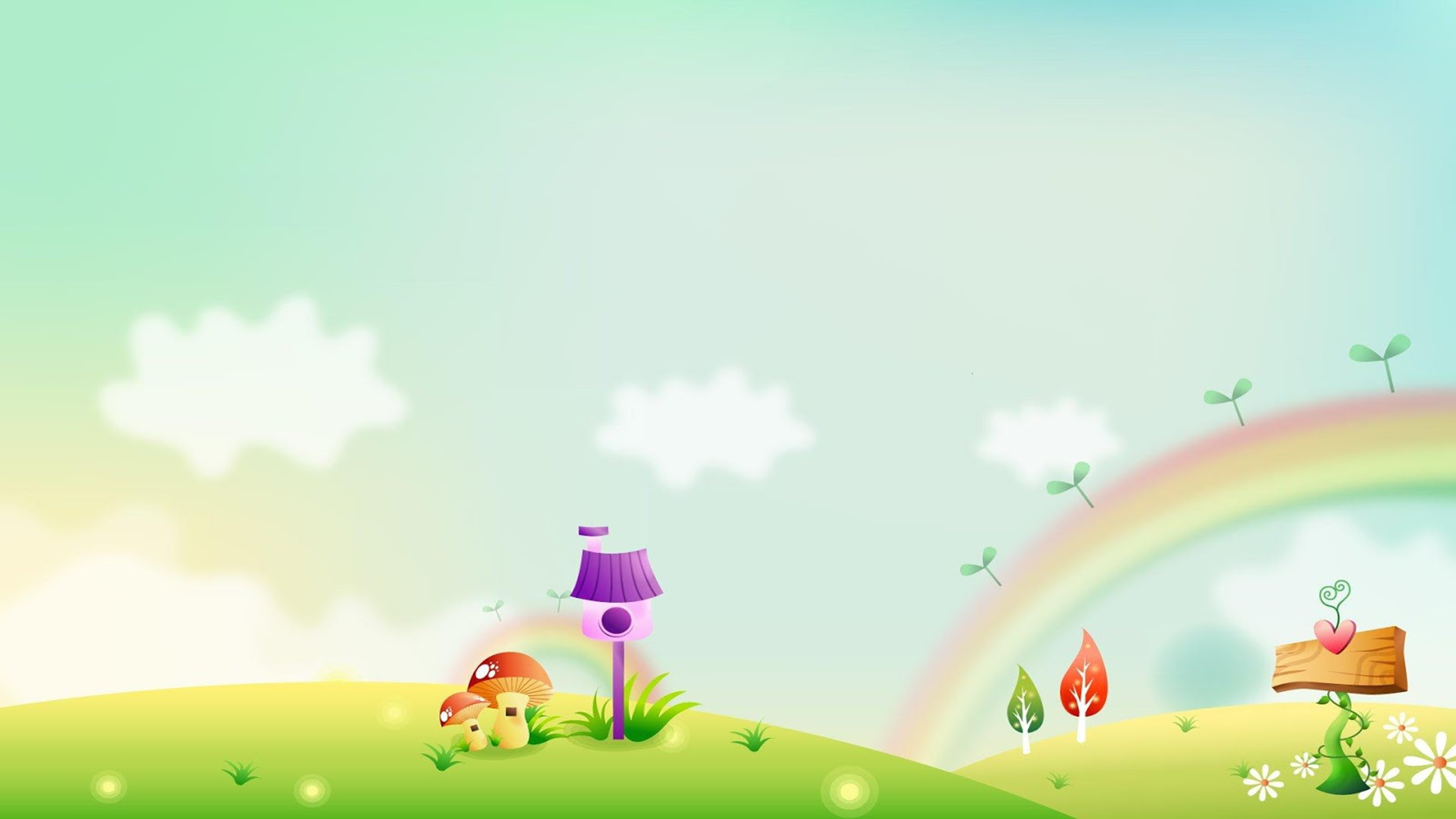 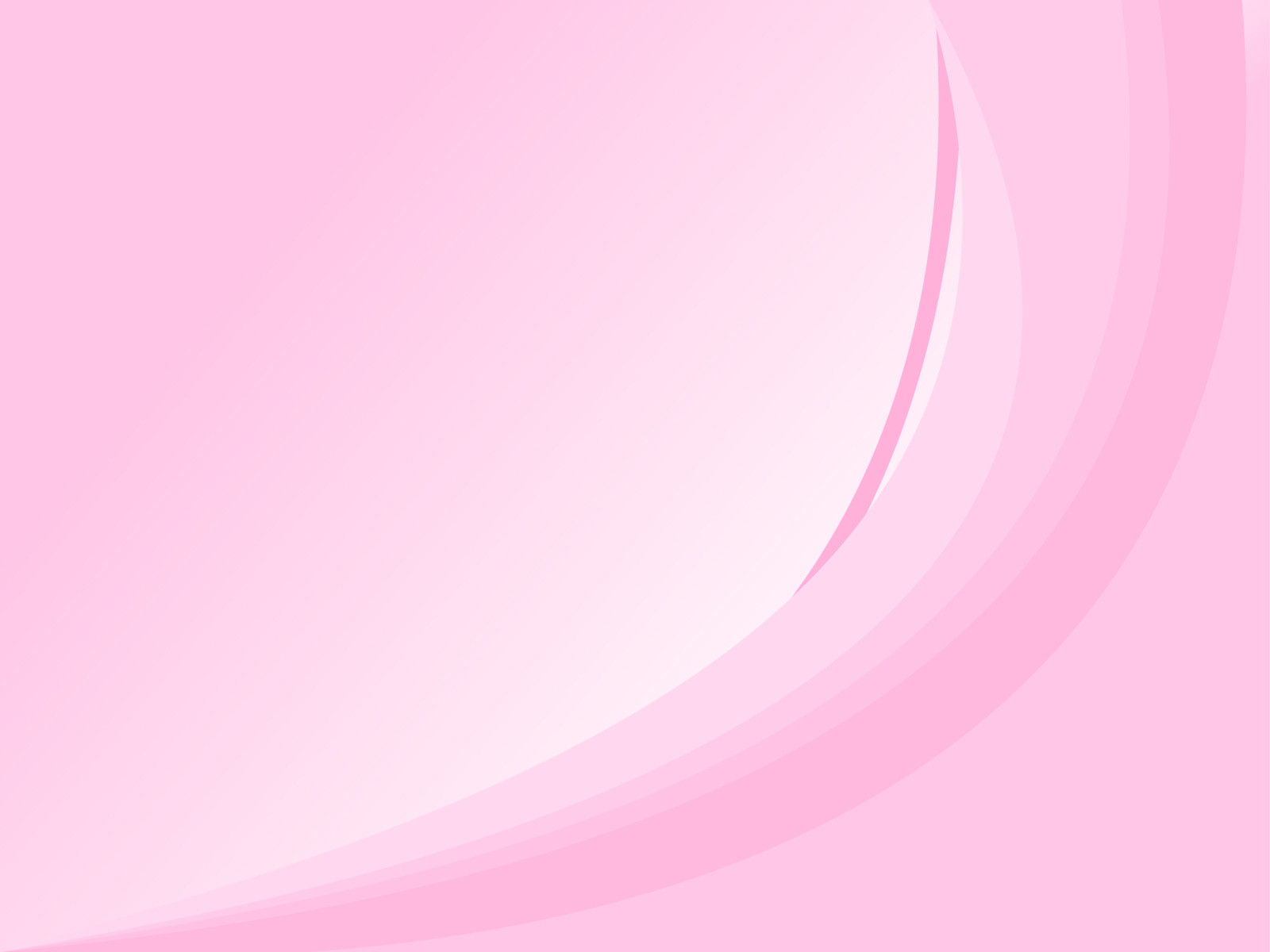 Mĩ thuật 
CHỦ ĐỀ 9: THẦY CÔ CỦA EM ( tiết 4 )
Hoạt động 4: Vận dụng thiết kế một SPMT để tặng thầy cô :
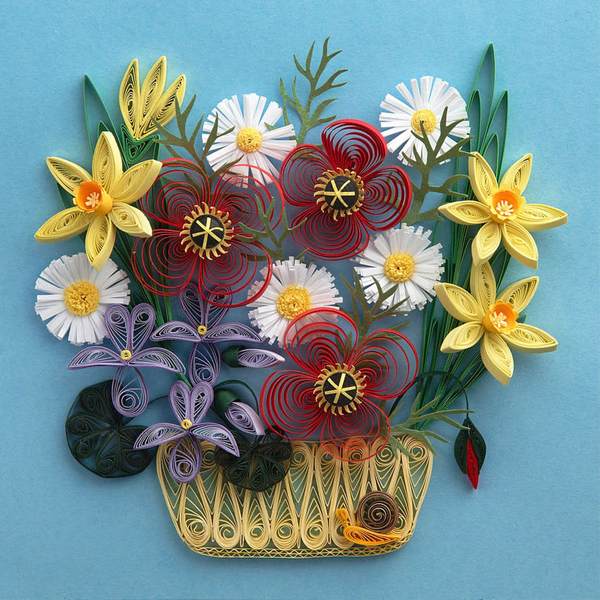 Chúc các em chăm ngoan học giỏi!
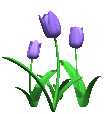